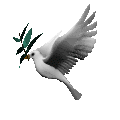 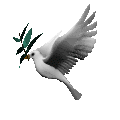 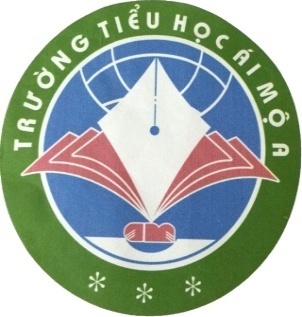 TRƯỜNG TIỂU HỌC ÁI MỘ A
MÔN TOÁN – Lớp 3
TUẦN 10
BÀI: THỰC HÀNH ĐO ĐỘ DÀI
GVTH: NGUYỄN THỊ THÚY
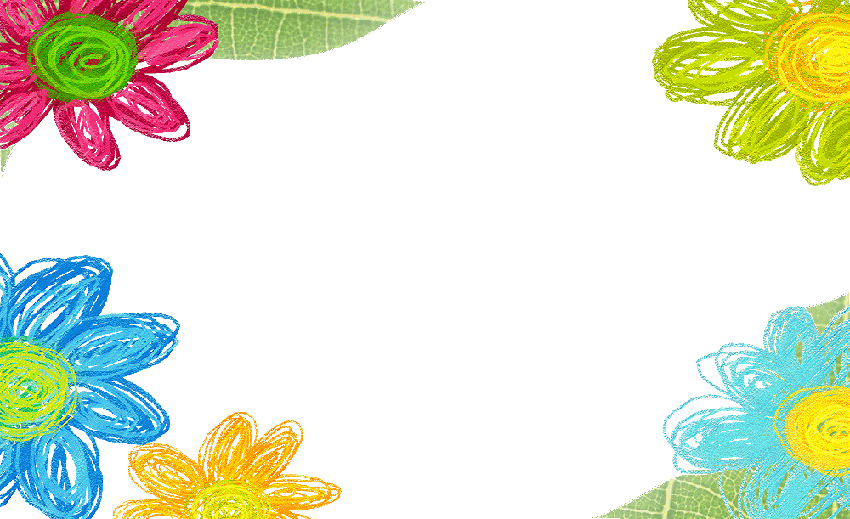 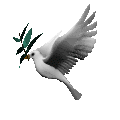 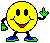 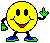 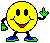 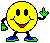 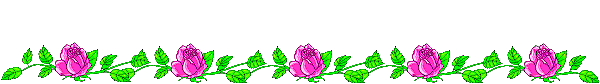 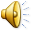 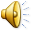 BÀI CŨ: 
  a)  
    1dm = ..........cm
      1m =  ...........dm
      1m =  ...........cm    
 b)
     1dm 6cm = ............cm
     1m 5cm   = ............cm
10
10
100
16
105
Bài 1: Hãy vẽ các đoạn thẳng có độ dài được nêu ở bảng sau:
ĐOẠN THẲNG
ĐỘ DÀI
AB
7cm
CD
12 cm
EG
1dm 2 cm
Muốn vẽ 1 đoạn thẳng có độ dài cho trước em vẽ như thế nào?
- Đặt thước, chấm 1 chấm bắt đầu từ vạch ghi số 0, đến vạch ghi số đo độ dài cần vẽ và chấm điểm thứ hai của đoạn thẳng.
- Sau đó ta bắt đầu nối hai điểm với nhau.
- Nhấc thước kẻ ra, ghi tên ở 2 đầu đoạn thẳng mới vẽ.
Ta được đoạn thẳng cần vẽ .
Vẽ đoạn thẳng AB có độ dài 7cm
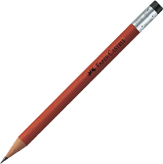 Vẽ đoạn thẳng AB có độ dài 7cm
7cm
A
B
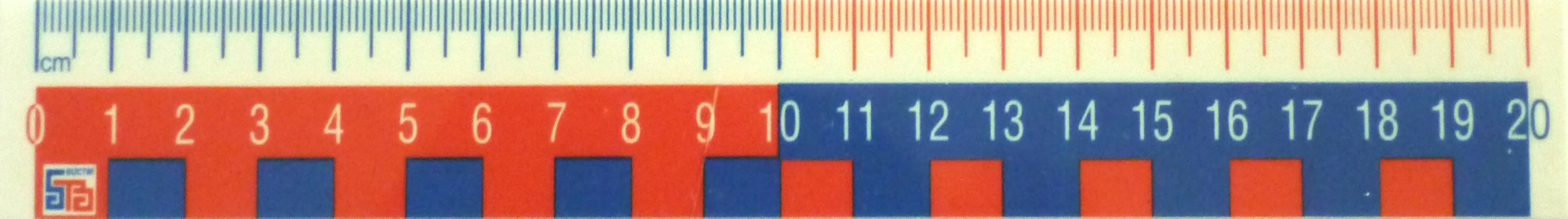 Bài 1: Hãy vẽ các đoạn thẳng có độ dài được nêu ở bảng sau:
ĐOẠN THẲNG
ĐỘ DÀI
AB
7cm
CD
12 cm
EG
1dm 2 cm
Vẽ đoạn thẳng CD có độ dài 12cm
12cm
C
D
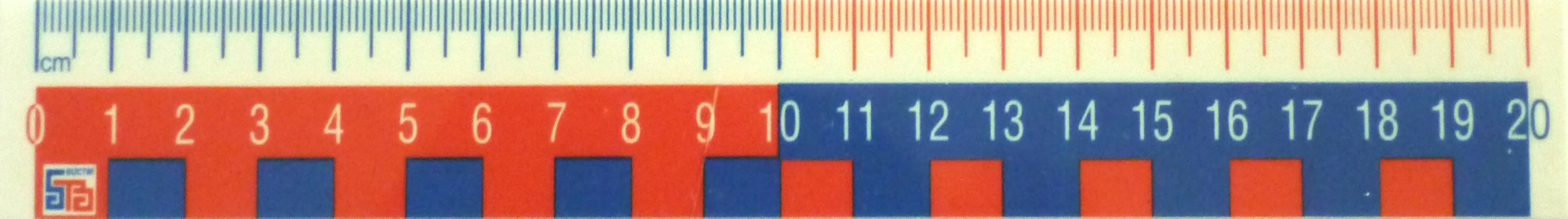 Vẽ đoạn thẳng CD có độ dài 12cm
12cm
C
D
Vẽ đoạn thẳng EG có độ dài 1dm 2cm
1dm2cm
E
G
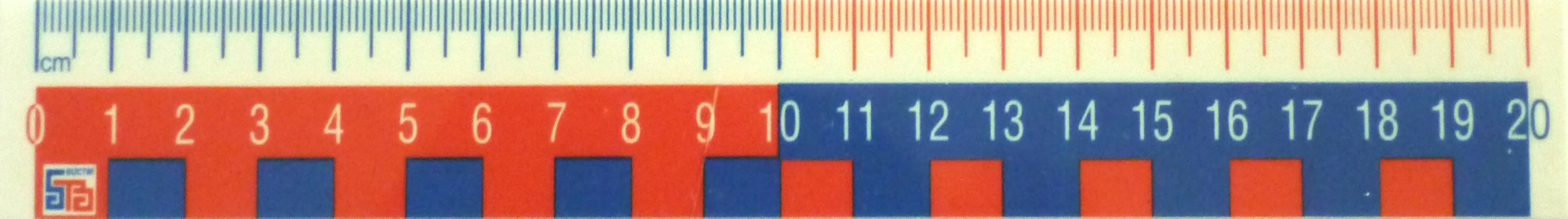 - Đơn vị đo độ dài đoạn thẳng EG khác với đơn vị đo độ dài đoạn thẳng CD ở điểm nào?
Đoạn thẳng EG có 2 đơn vị đo.
- Vậy độ dài đoạn thẳng CD và đoạn thẳng EG như thế nào?
- 1dm2cm gồm bao nhiêu cm?
Bài 2: Thực hành
Đo độ dài rồi cho biết kết quả đo:
 Chiều dài cái bút của em
b) Chiều dài mép bàn học của em
c) Chiều cao bàn học của em
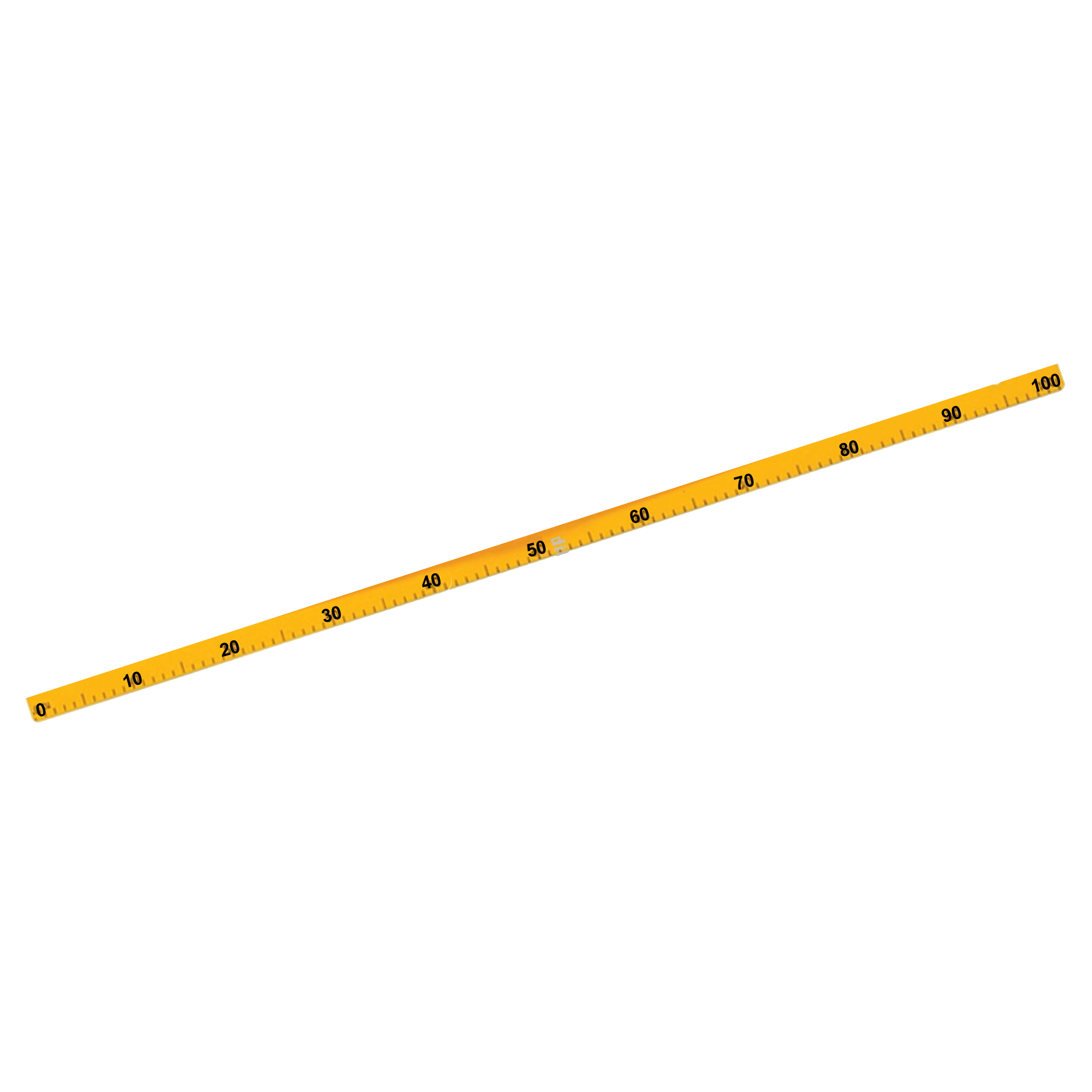 Một vài loại thước dùng để đo độ dài:
Thước thẳng
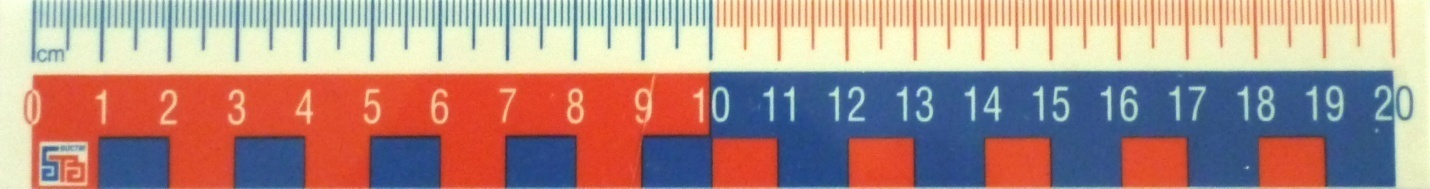 Một vài loại thước dùng để đo độ dài:
Thước dây
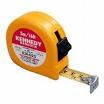 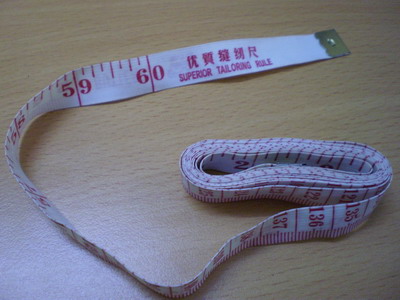 Muốn đo độ dài 1 đồ vật ta làm thế nào?
Áp sát thước vào vật cần đo, một đầu ứng với vạch ghi số 0.Đầu kia ứng với vạch ghi số nào,  chính là độ dài của đồ vật đó.
a) Chiều dài cái bút của em
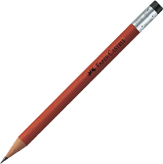 13cm
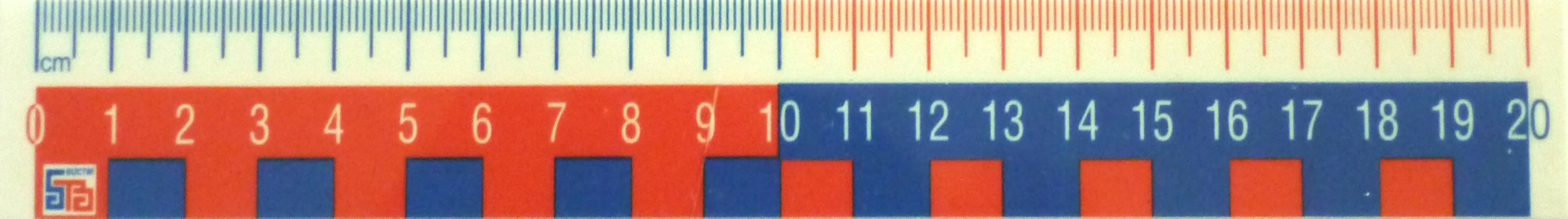 Chiều dài mép bàn học:
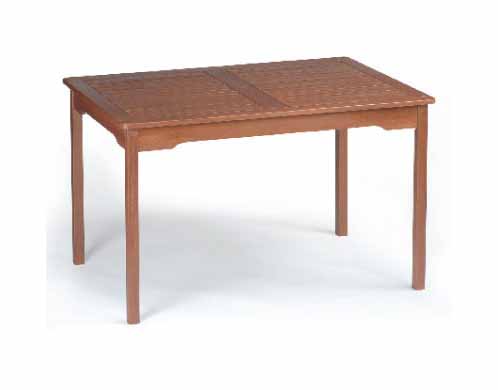 Chiều cao chân bàn học :
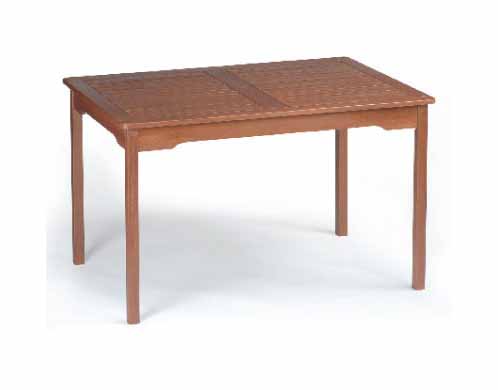 b) Chiều dài mép bàn học của em.
c) Chiều cao chân bàn học của em.
Thực hành nhóm 2:
c) Đo chiều cao chân bàn học của em .
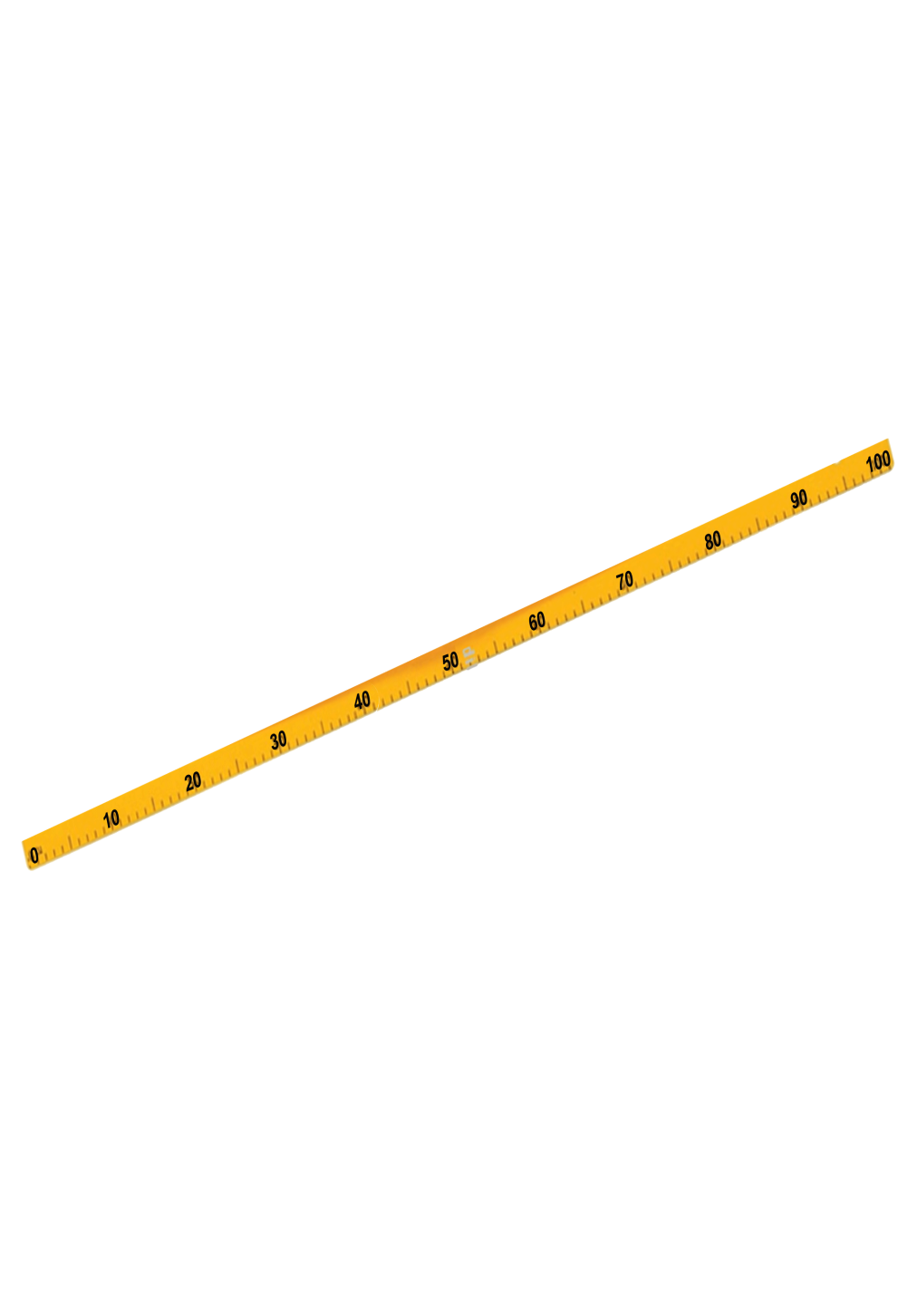 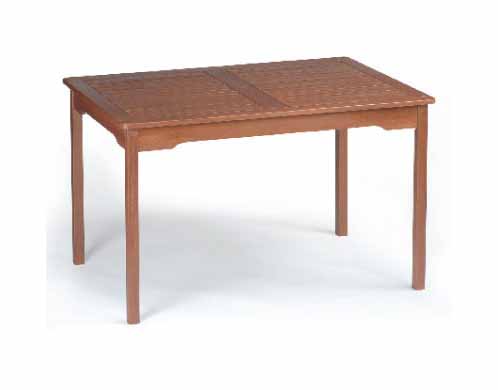 b) Đo độ dài mép bàn học của em .
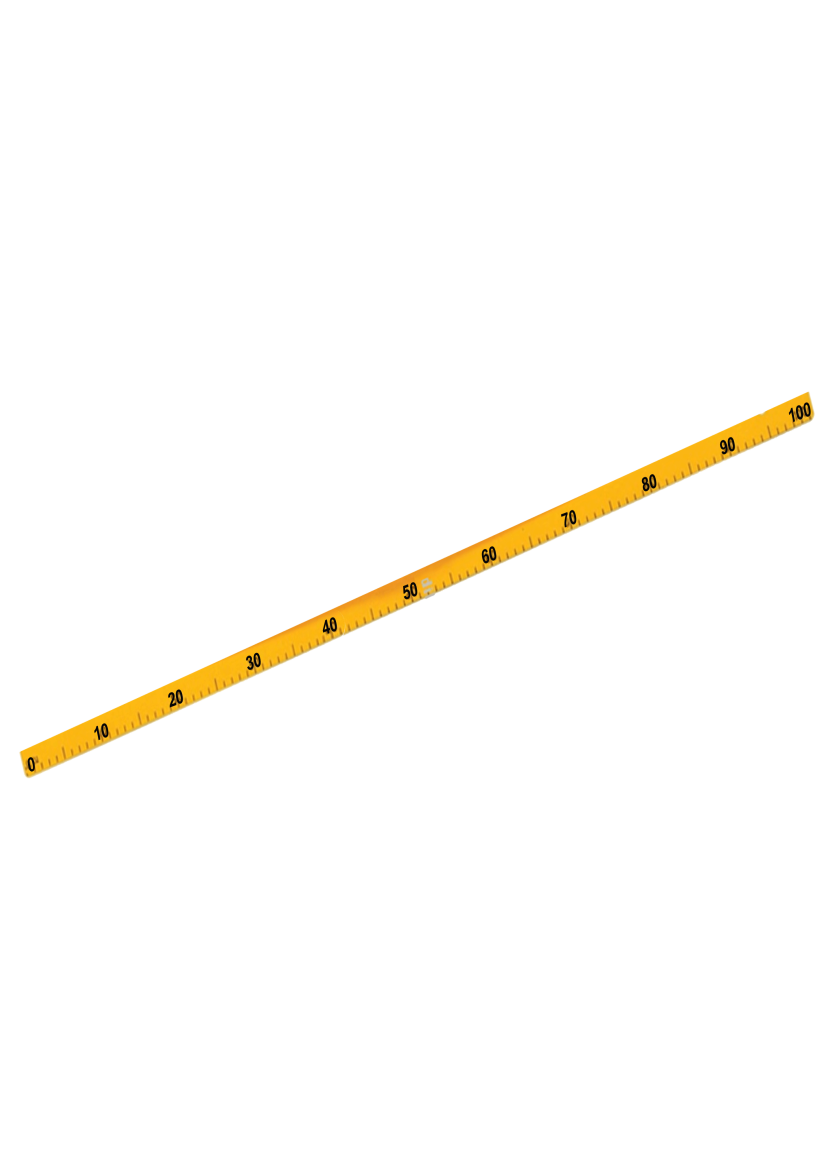 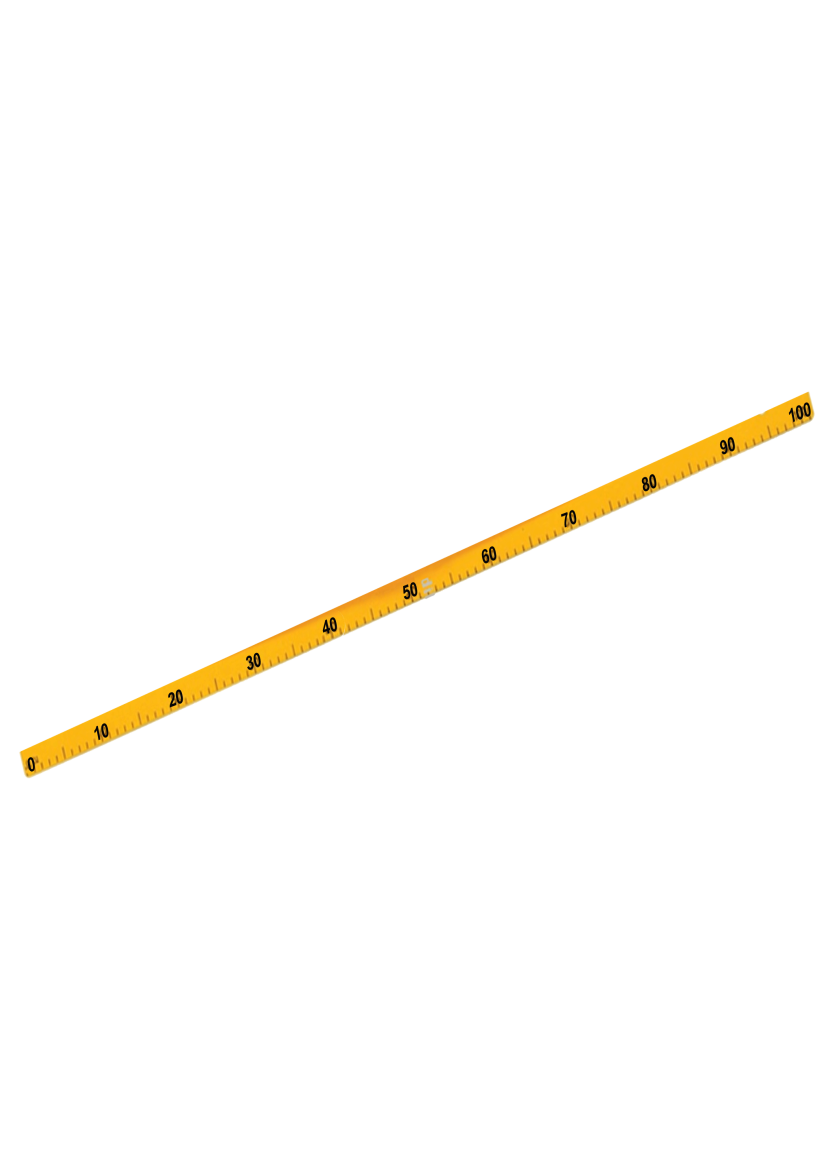 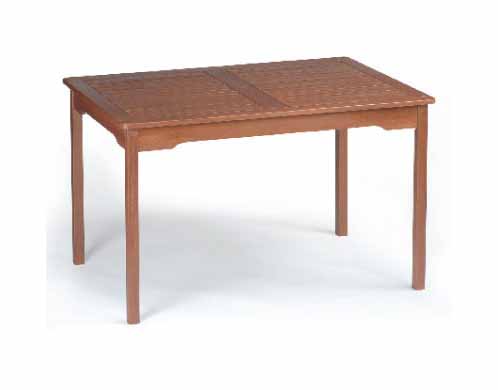 X
Bài 3: Ước lượng:
 Bức tường lớp em cao khoảng bao nhiêu mét?
b) Chân tường lớp em dài khoảng bao nhiêu mét?
c) Mép bảng của lớp em dài khoảng bao nhiêu đề-xi-mét?
Thảo luận nhóm 4
Số liệu thực tế:
 Bức tường lớp em cao: 3m5dm 
b) Chân tường lớp em dài: 6m9dm
C) Mép bảng của lớp em dài: 24dm
Củng cố-Dặn dò:
Bài:Thực hành đo độ dài.
-Tập đo, ước lượng 1 số đồ vật trong gia đình.
Bài sau:Thực hành đo độ dài (t2).
    -Mỗi nhóm 6 chuẩn bị 1 thước thẳng, 1 ê-ke cỡ to.
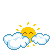 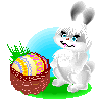 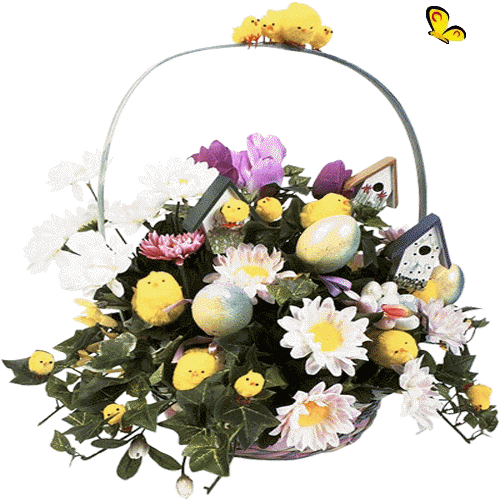 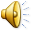 A
B
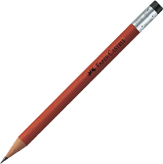 Vẽ đoạn thẳng AB có độ dài 7cm
7cm
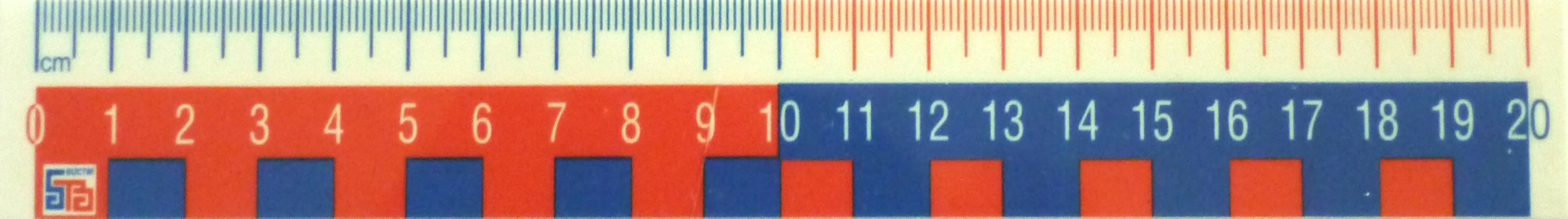